Table 2 Efficacy of oral valacyclovir for the suppression of genital herpes in human immunodeficiency ...
J Infect Dis, Volume 188, Issue 7, 1 October 2003, Pages 1009–1016, https://doi.org/10.1086/378416
The content of this slide may be subject to copyright: please see the slide notes for details.
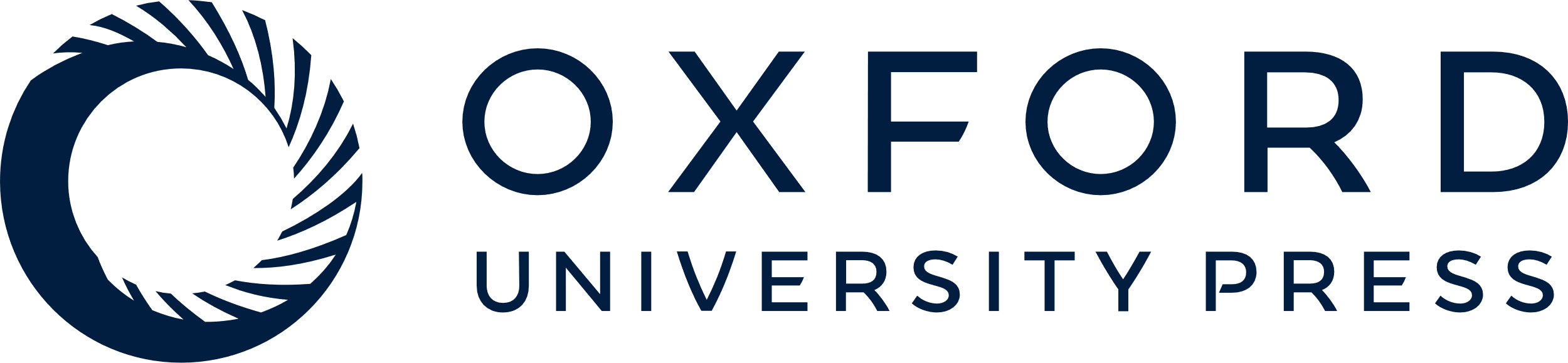 [Speaker Notes: Table 2 Efficacy of oral valacyclovir for the suppression of genital herpes in human immunodeficiency virus–seropositive patients


Unless provided in the caption above, the following copyright applies to the content of this slide: © 2003 by the Infectious Diseases Society of America]